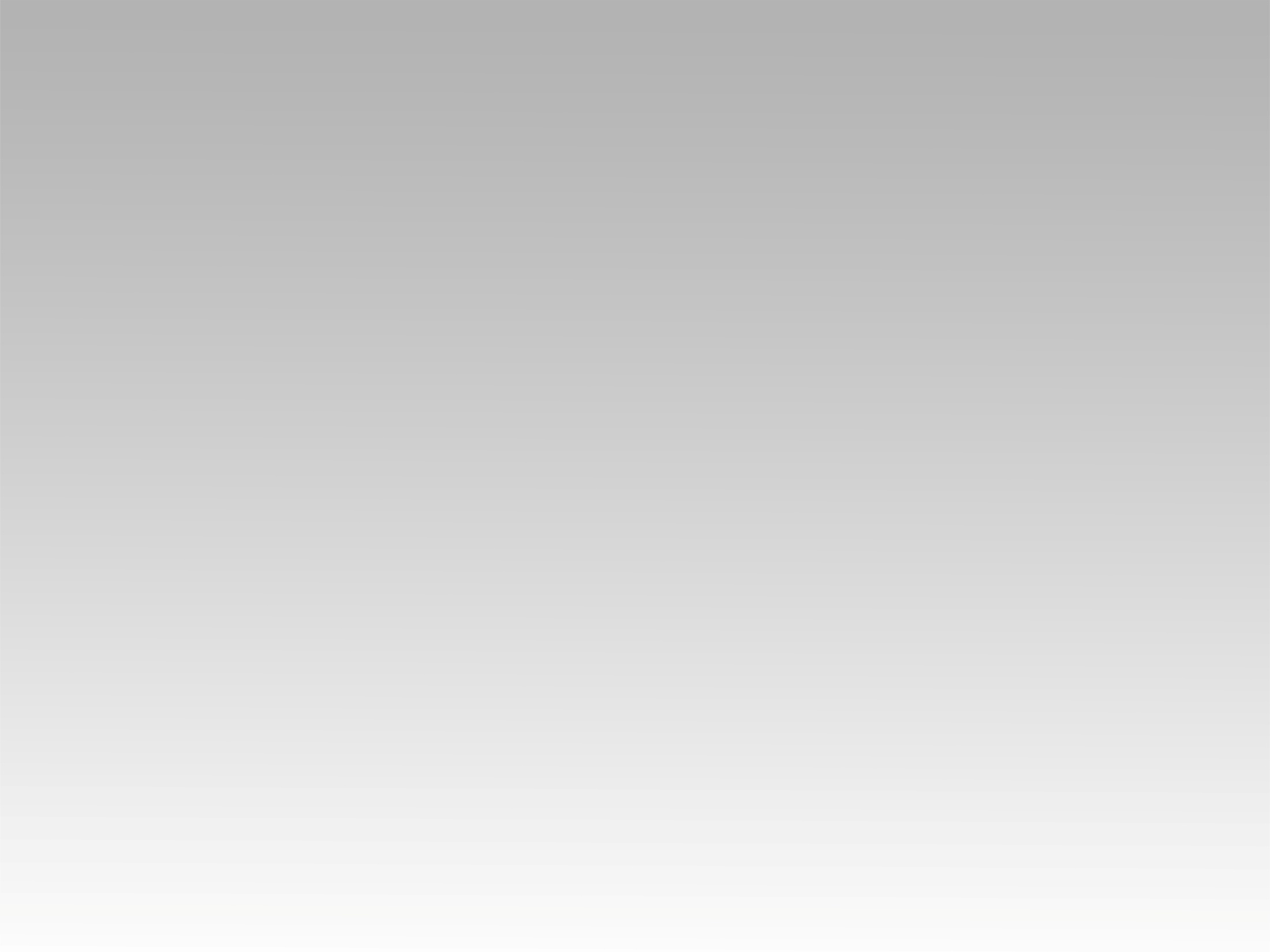 ترنيمة 
رنموا للرب باركوا اسمه
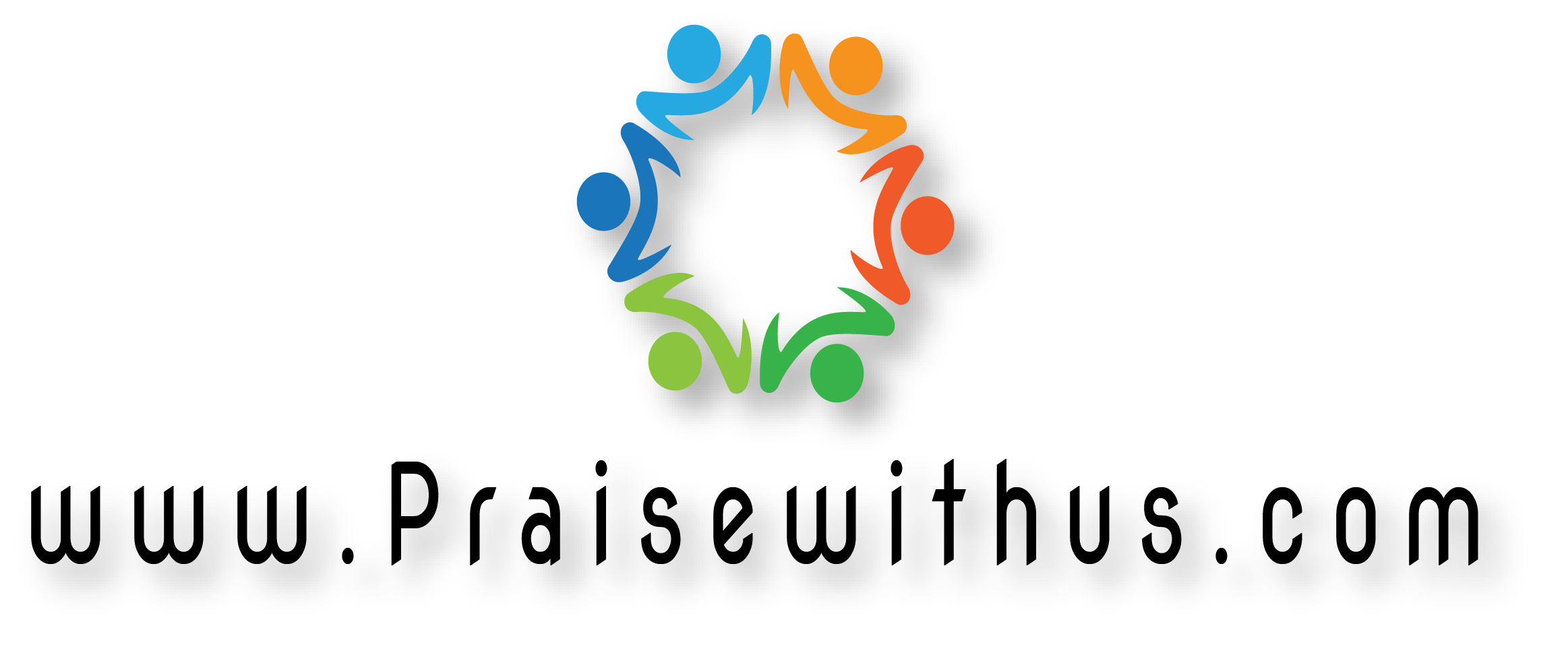 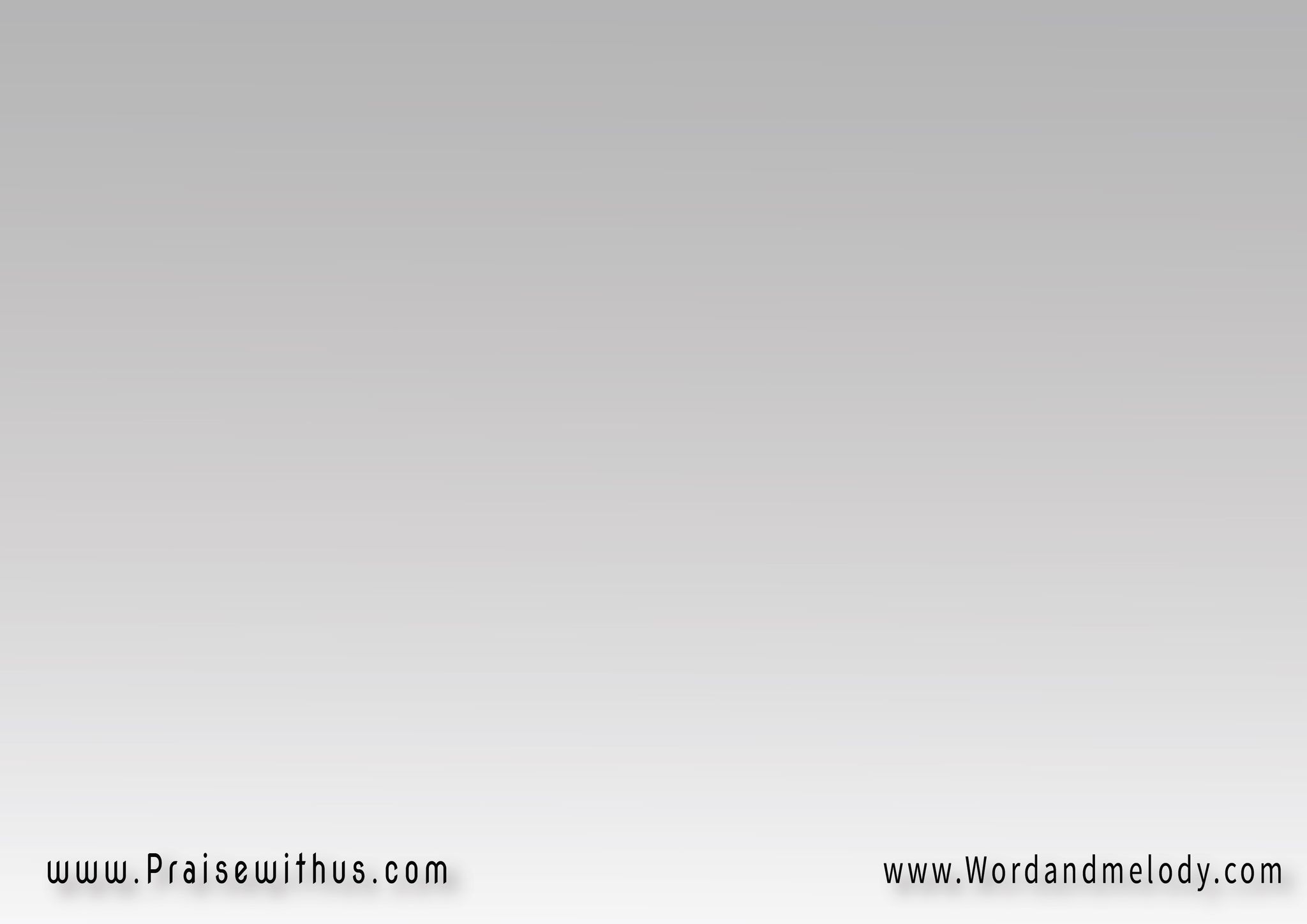 رنموا للرب باركوا اسمه 
بشروا من يوم إلى يوم بخلاصهحدثوا بين الأمم بمجده 
بين الشعوب بعجائبه
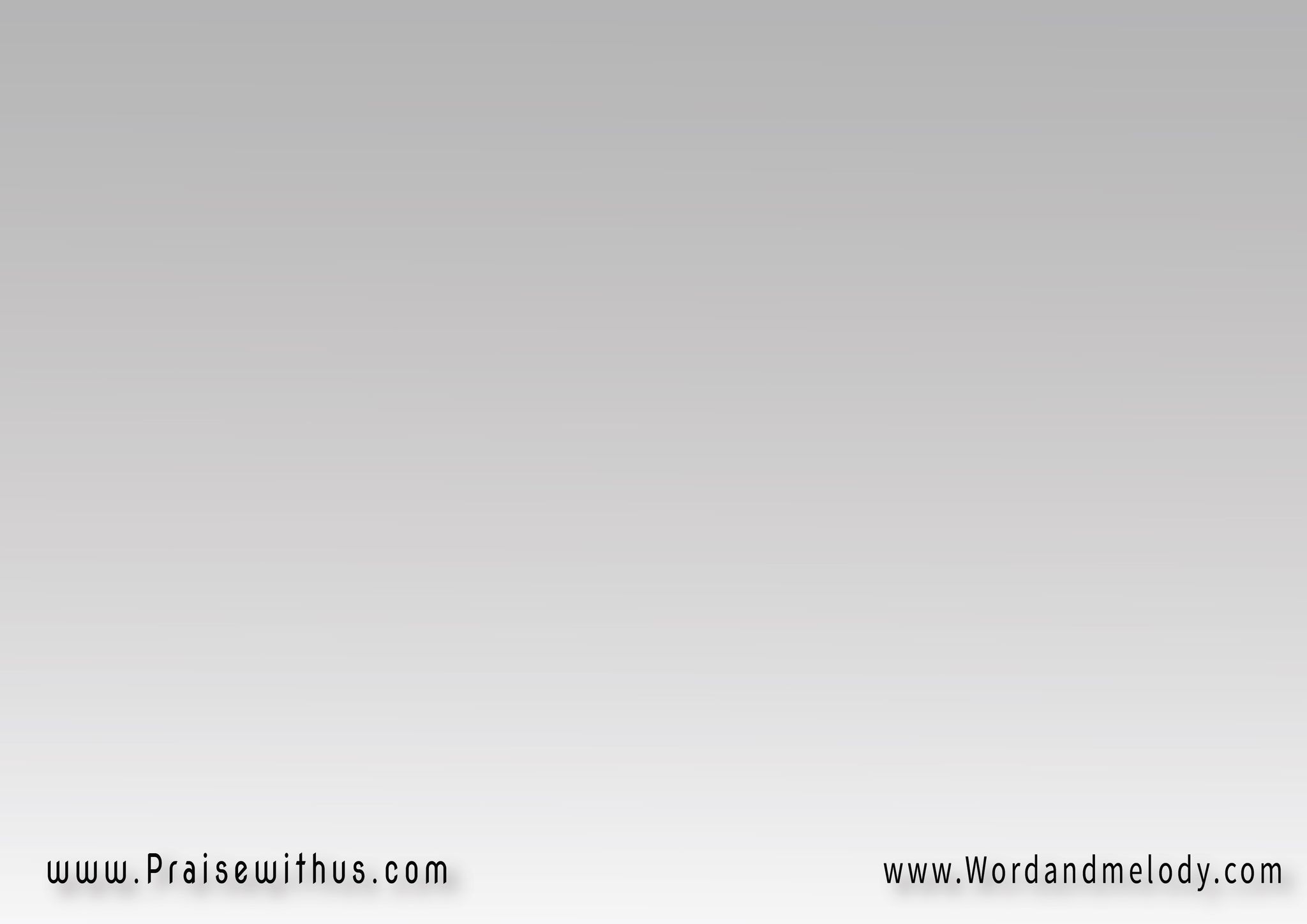 لأن الرب عظيم جداً 
لأن الرب حميد جداًلأنه مهوب هو 
مهوب على كل الآلهةرنمو للرب باركوا اسمه
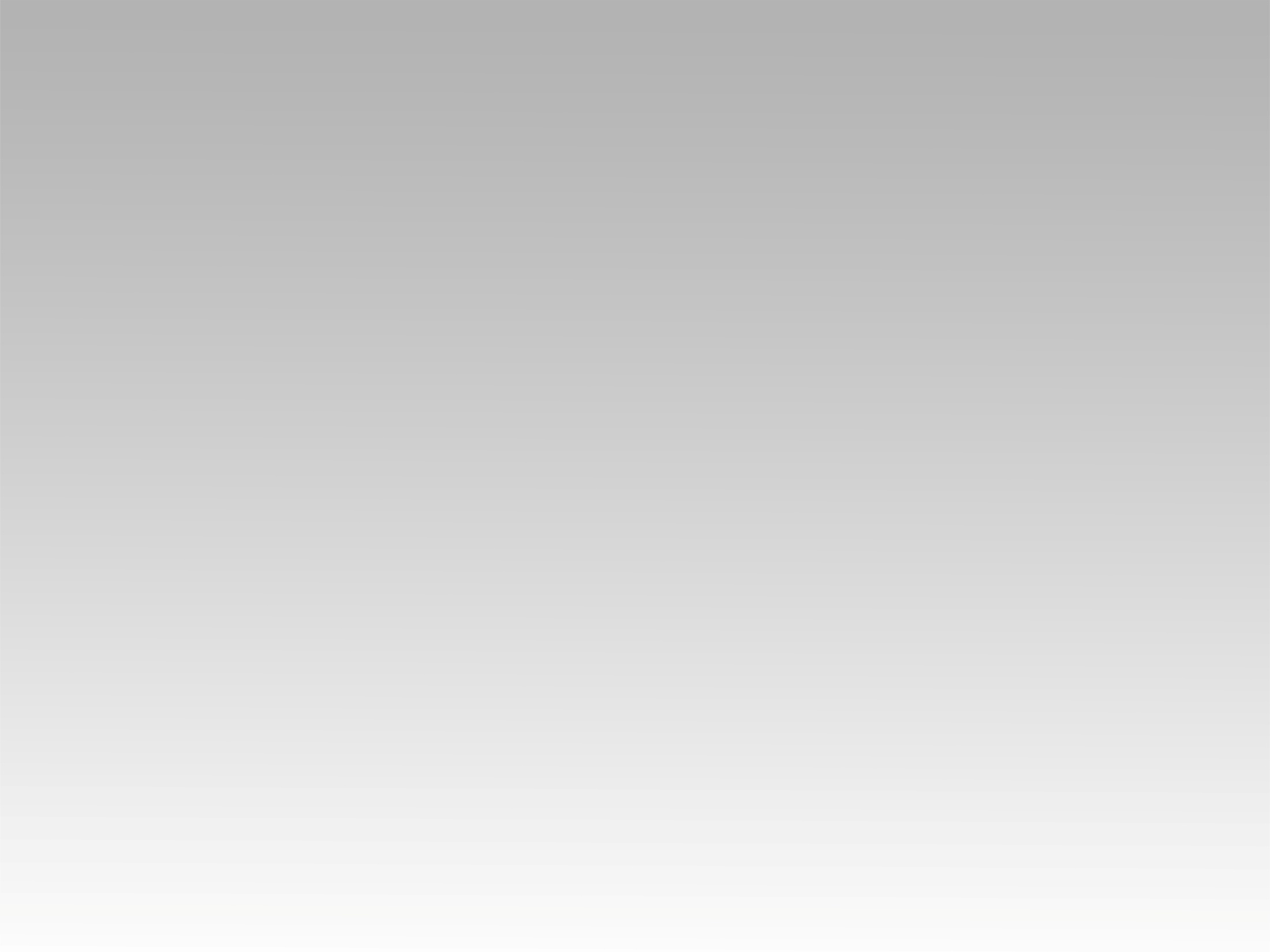 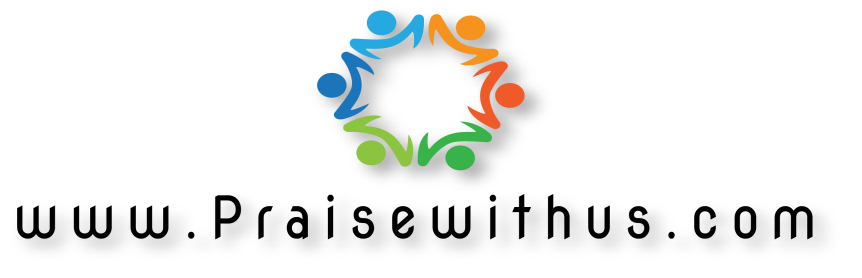